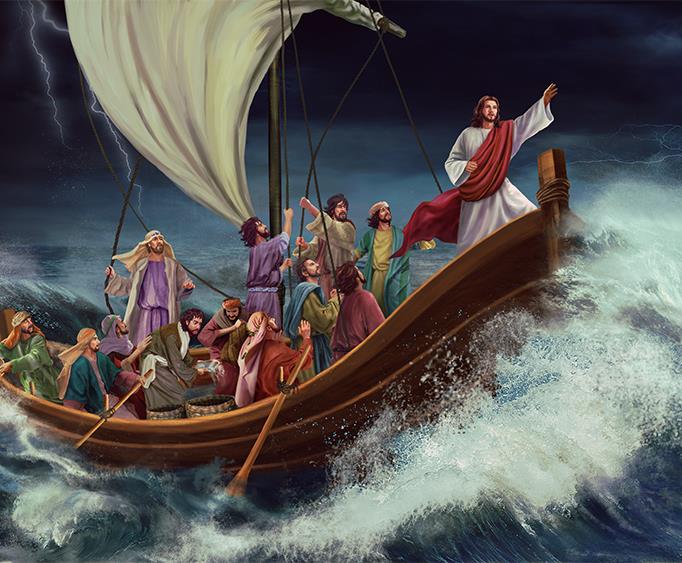 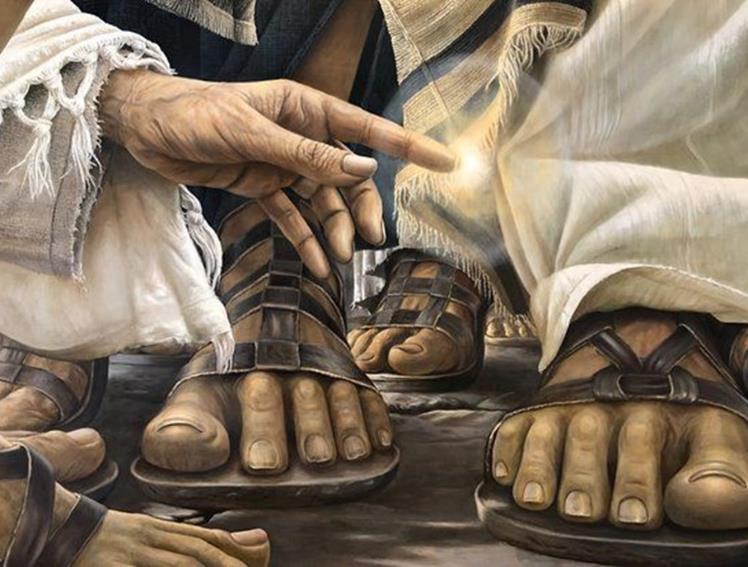 Lekce 5 od 28. července do 3. srpna 2024
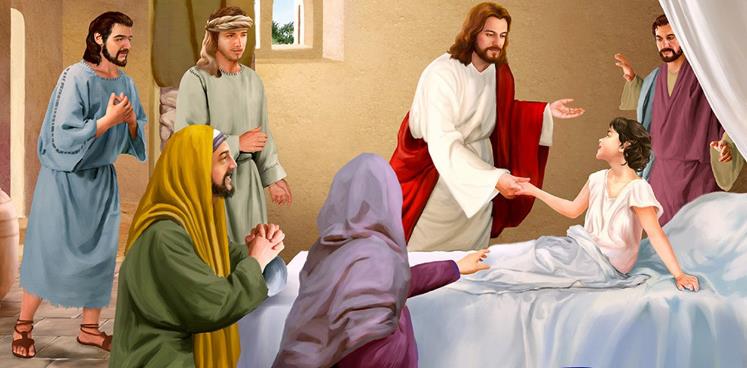 ZÁZRAKY U JEZERA
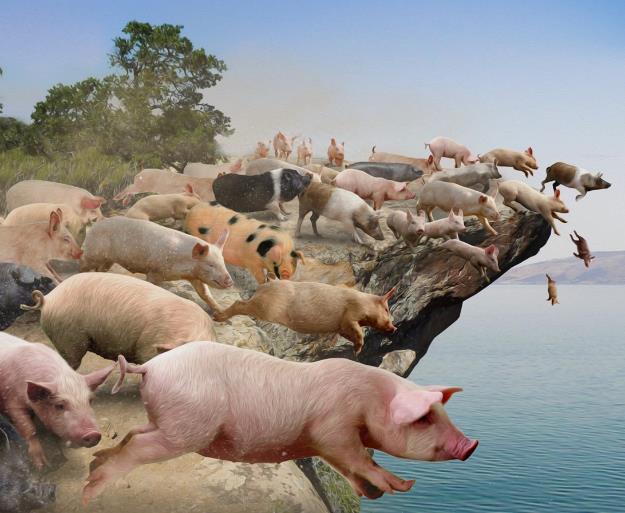 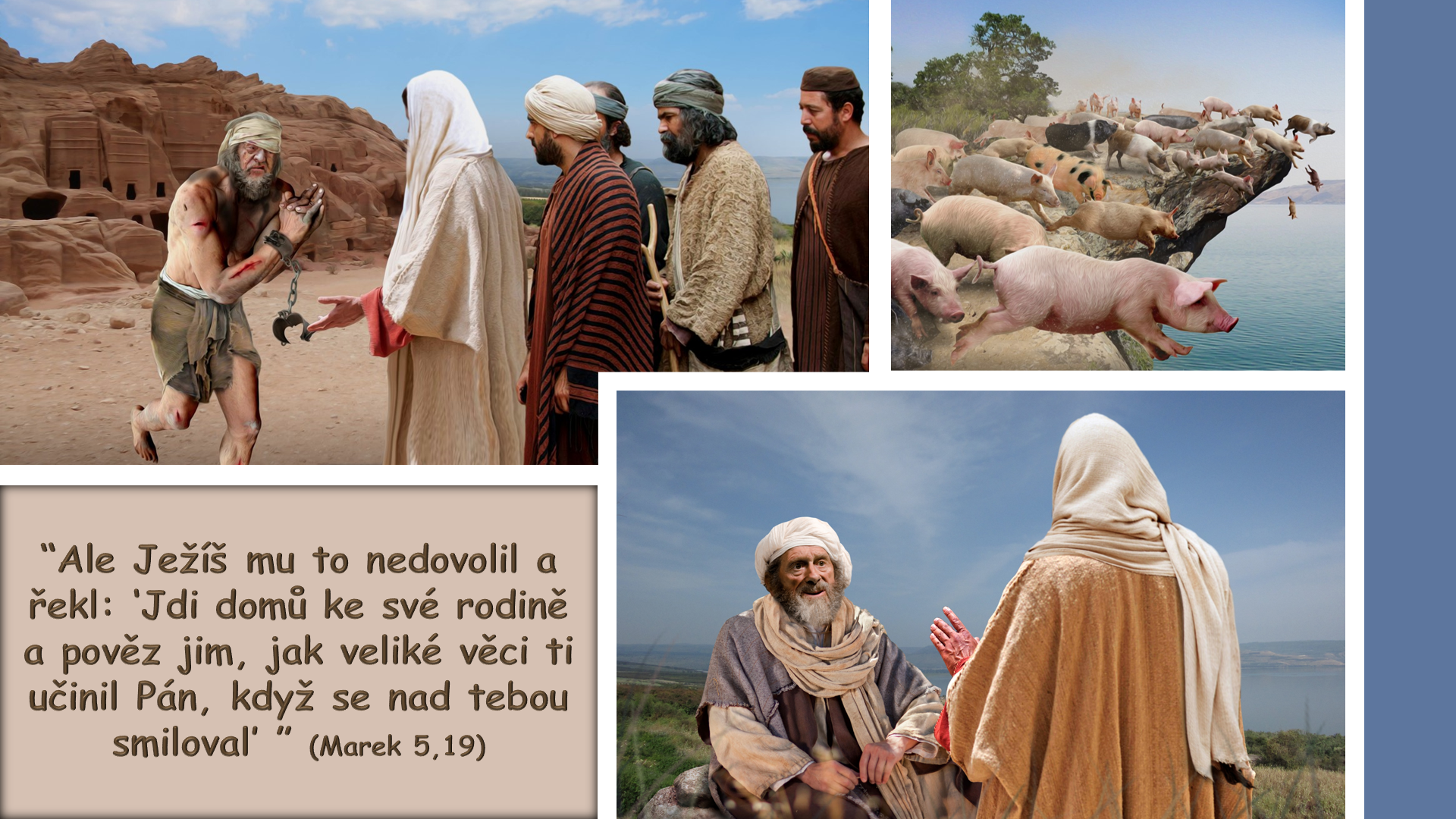 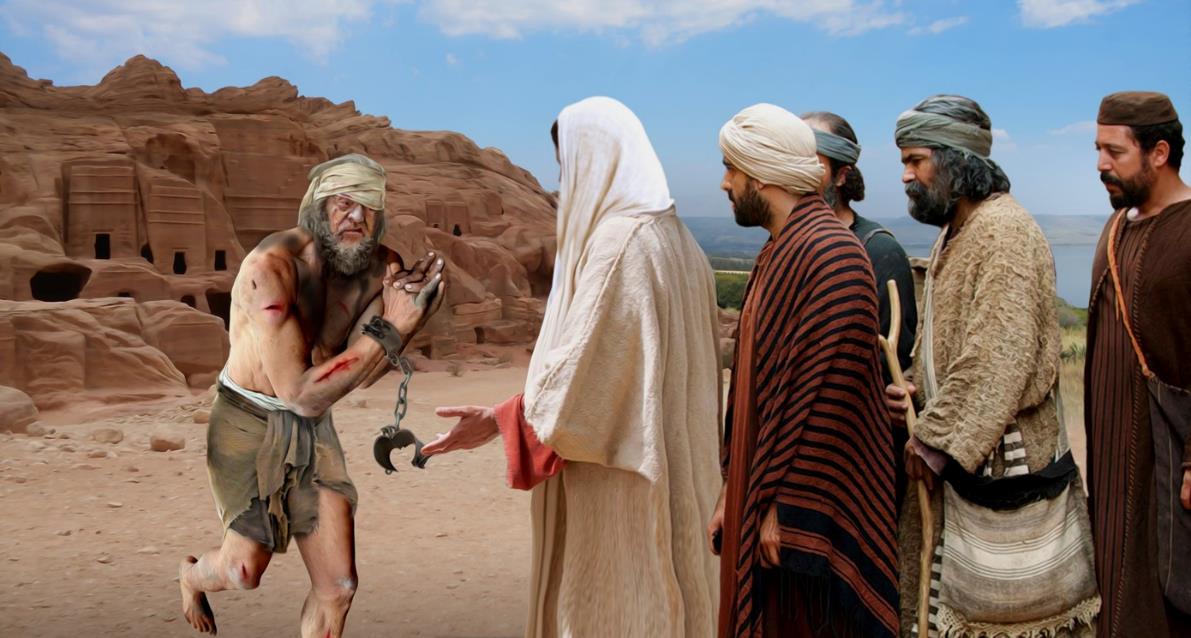 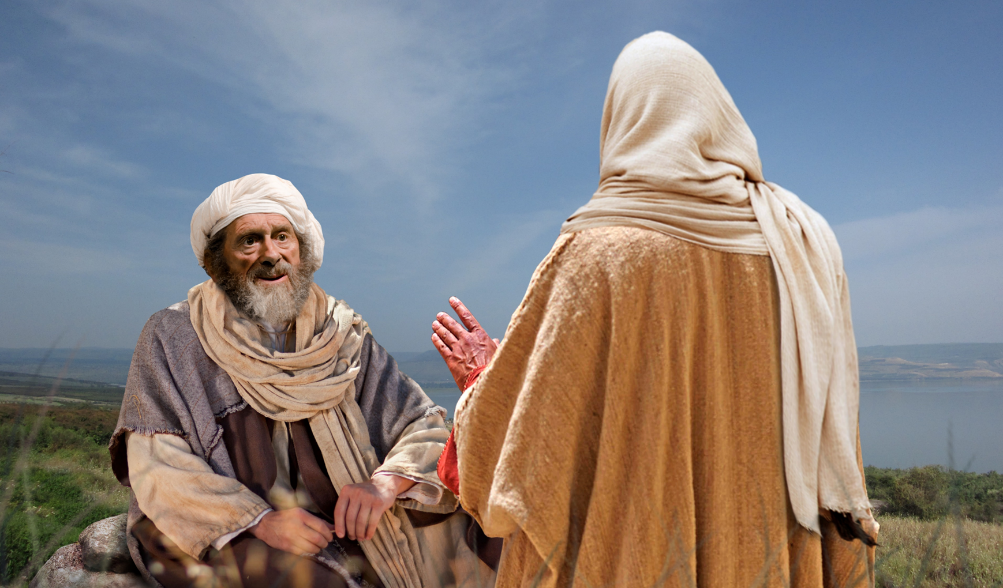 “Pero Jesús no le permitió, sino que le dijo: ‘Vete a tu casa, a los tuyos, y cuéntales las grandes cosas que el Señor ha hecho contigo y cómo tuvo compasión de ti’ ” (Marcos 5:19)
Galilejské jezero, nazývané také Tiberiadské jezero, hraničilo s oblastmi Galileje, Dekapole a Trachonitu. Toto jezero a jeho nedaleká města byla svědkem mnoha Ježíšových aktivit.
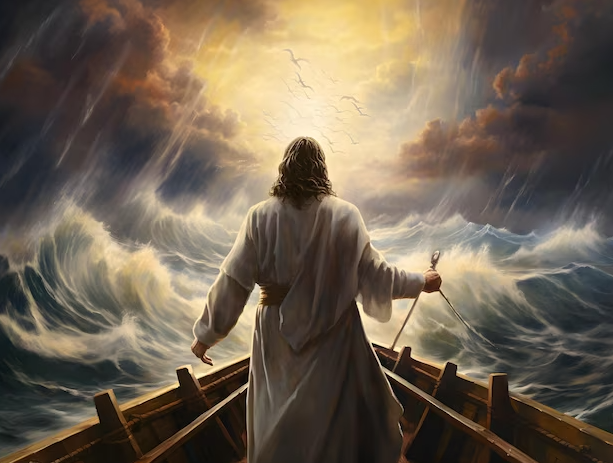 Podle svého zvyku nás Marek vede k tomu, abychom s Ježíšem rychle putovali od jezera ke břehu Gadary; potom znovu přejděte jezero                          do Kafarnaum; odtud odchází do Nazaretu; pak znovu přejděte jezero                na odlehlé místo (Marek 4,35-6,52).
V každé ze svých etap Ježíš čelil výzvám a dosáhl vítězství.
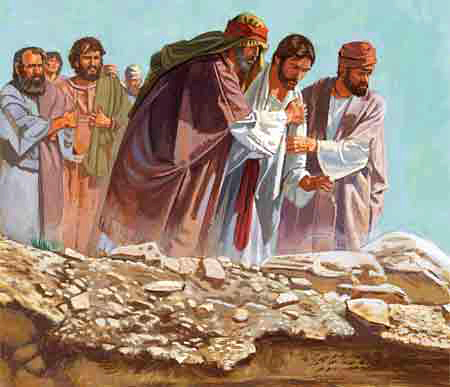 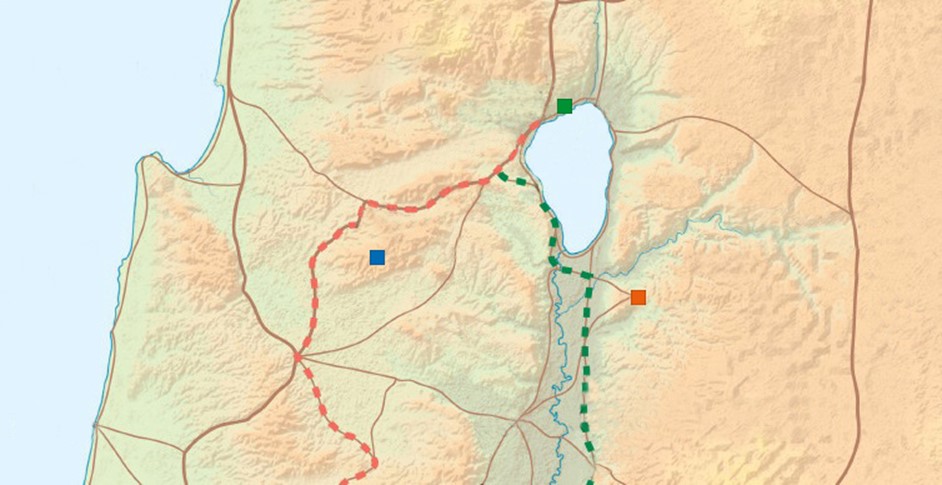 3. Uzdravení  nemocné ženy(Marek 5,21-34)
1. Utišení bouře(Marek 4,35-41)
Kafarnaum
3
1
5
5. Překonání nedorozumění(Marek 6,31-52)
Nazaret
2
4
4. Překonávání a odmítnutí výzev(Marek 6,1-30)
Gadara
2. Vyhnání démonů(Marek 5,1-20)
UTIŠENÍ BOUŘE
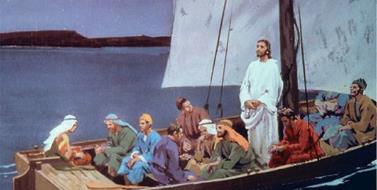 “Tu vstal, pohrozil větru a řekl moři: ´Zmlkni, utiš se!´                                   I ustal vítr a bylo veliké techo” (Marek 4,39)
Ježíš, unavený po náročném dni, upadl do hlubokého spánku, když cestovali na druhou stranu jezera (Marek 4,35.36.38a).
Tato pasáž se řídí běžným vzorem pro zjevení od Boha:
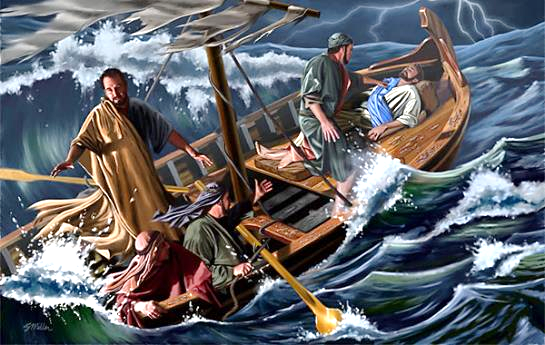 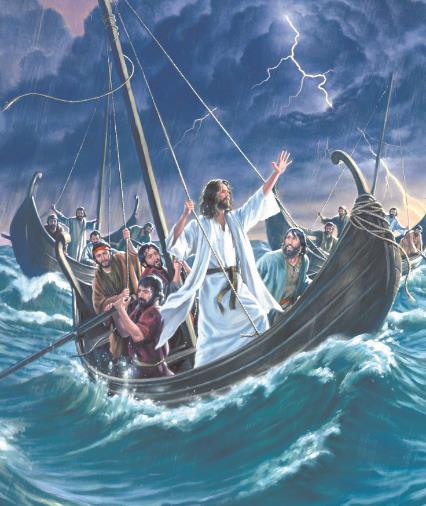 Zvedl se silný vítr, který ohrožoval lodě, které pluly(Marek 4,37). Učedníci Ježíše probudili a on v klidu utišil vítr (Marek 4,38-40).
ZASLECHNOUT ŠEPOT UPROSTŘED KŘIKU
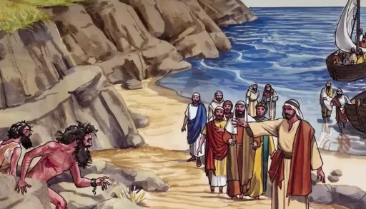 “Sotva Ježíš vystoupil z lodi, vyšel proti němu z hrobů člověk posedlý nečistým duchem” (Marek 5,2)
Přistání bylo velkolepé. O několik minut později už všichni vyděšeně utíkali k lodím. A Ježíš? Mluvil s ďáblem o podmínkách jeho kapitulace.
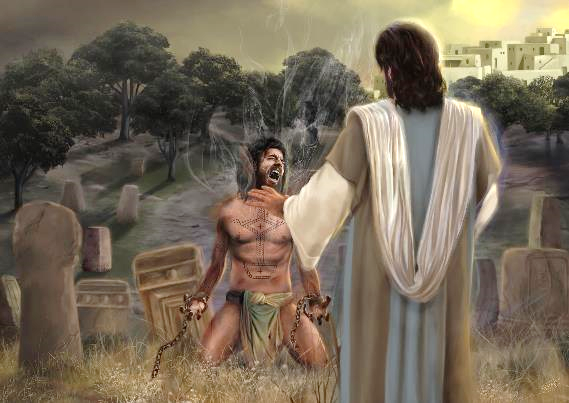 Démon v Ježíšovi podle jeho drsného chování poznal toho, kdo může posedlého člověka osvobodit. I když byl jeho křik přehlušen ďáblovým hlasem, Ježíš ho jasně slyšel a on na jeho víru reagoval.
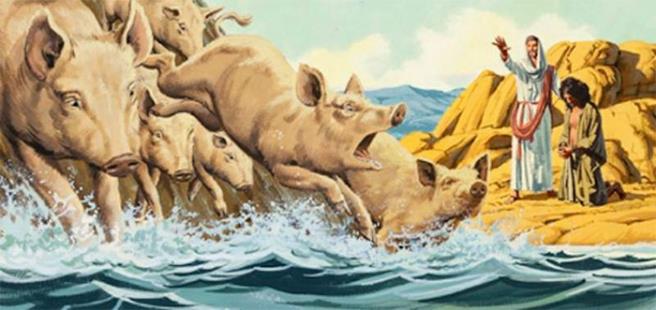 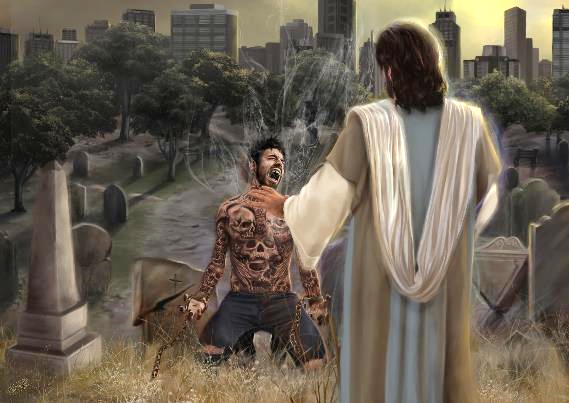 Ježíš vyvedl člověka z jeho nečistého domova (hrobů) a obyvatele té krajiny z jejich nečisté práce (prasata). Muž byl očištěn, jeho spoluobčané zůstali ve své špíně.
Proto Ježíš poslal tohoto osvobozeného muže jako svého zástupce,                    aby dokončil to, co začal.
Tento příběh nás učí, že Ježíš slyší naši prosbu a může nám pomoci překonat jakékoli těžkosti, se kterými zápasíme.
PŘÍBĚH PLNÝ EMOCÍ
“Vzal ji za ruku a řekl: ´Talitha kum´, což znamená ´Děvče, pravím ti, vstaň!´” (Marek 5,41)
Opět se ocitáme u druhého "sendvičového" příběhu:
Marek 5,21-24
Uzdravení ženy
Marek 5,25-34
Ježíš uzdravuje Jairovu dceru
Marek 5,35-43
Jairos hledá Ježíše…
I přes vážnost situace Ježíš přeruší svou cestu kvůli něčemu zdánlivě triviálnímu: někdo se ho dotkl (Marek 5,30-32).
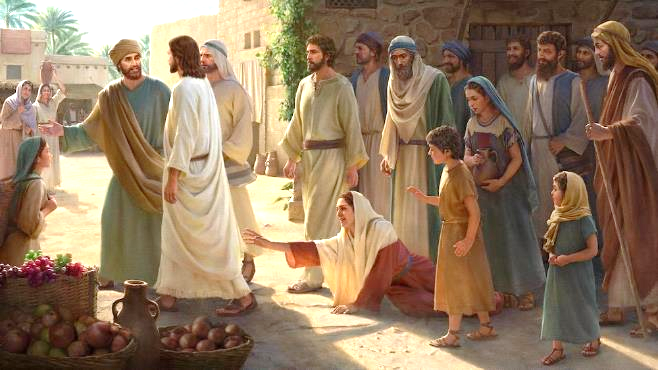 Nemohl to vyřešit později? Nebyl dívčin život důležitější?
Ale Bůh nevidí to, co my. Kdyby dívka zemřela, mohl by ji vzkřísit. Kdyby žena nešla tam, kde byl Ježíš, zůstala by v duchovní temnotě a myslela si, že ji vyléčila magická síla.
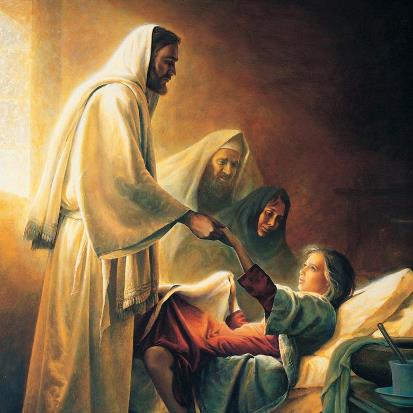 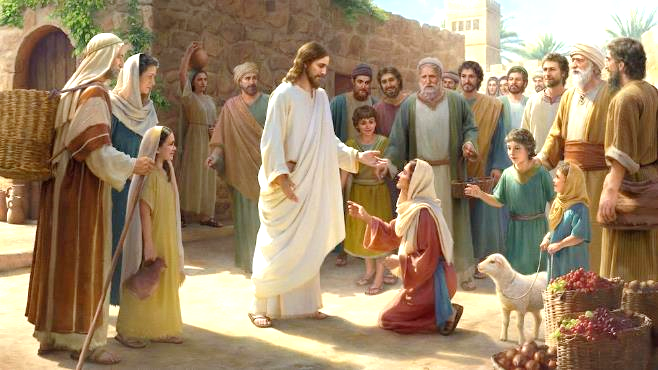 “Tvá víra tě zachránila” (Marek 5,34). Víra                v Ježíše je to hlavní. Pro ni i pro Jaira: “Neboj se, jen věř!” (Marek 5,36). A také pro tebe a pro mě.
ODMÍTNUTÍ A PŘIJETÍ (1)
“A podivil se jejich nevěře. Obcházel pak okolní vesnice a učil” (Marek 6,6)
Proč Nazaretští odmítli Ježíše (Marek 6,1-6)?
Jak na to Ježíš reagoval? Prostě odešel a šel za jinými obory. A to byl vzor jednání, kterému učil své učedníky (Marek 6,11).
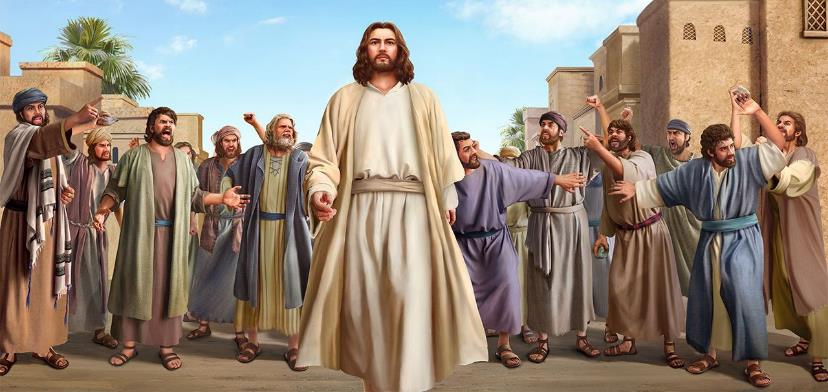 Byli jste někdy odmítnuti jako Ježíš, nebo jste museli projít nějakou těžko pochopitelnou krizí? Co z toho, čemu jste se z této zkušenosti naučili, vám může pomoci pomoci někomu, kdo prochází stejnou zkušeností?
ODMÍTNUTÍ A PŘIJETÍ (2)
“A podivil se jejich nevěře. Obcházel pak okolní vesnice a učil” (Marek 6,6)
Dostáváme se ke třetímu "sendvičovému" příběhu:
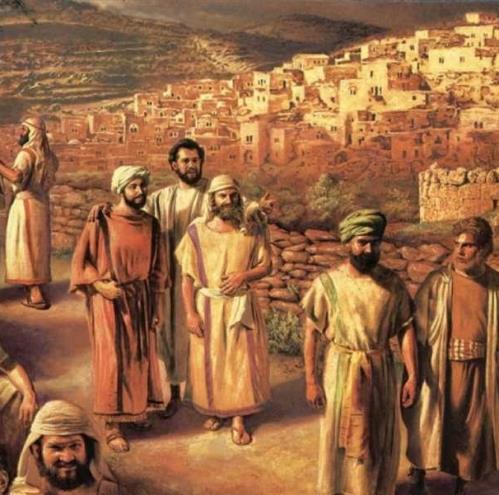 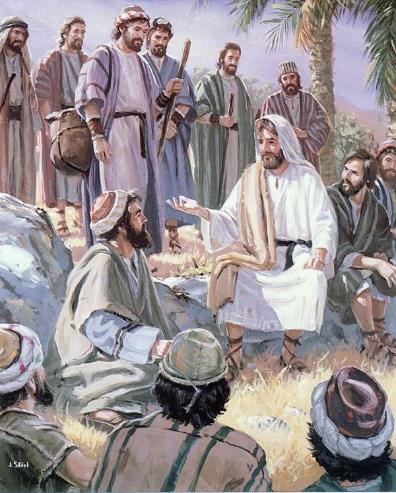 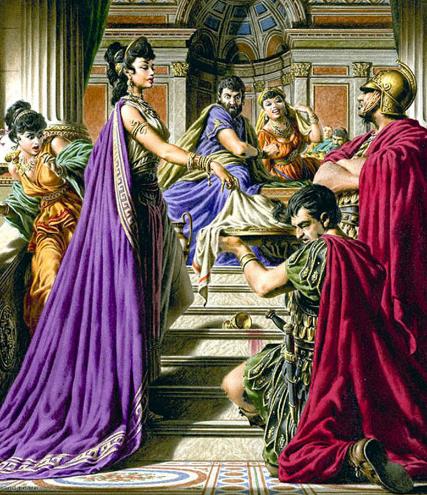 Poslání učedníků
Marek 6,7-13
Smrt Jana Křtitele
Marek 6,4-29
Zpráva učedníků
Marek 6,30
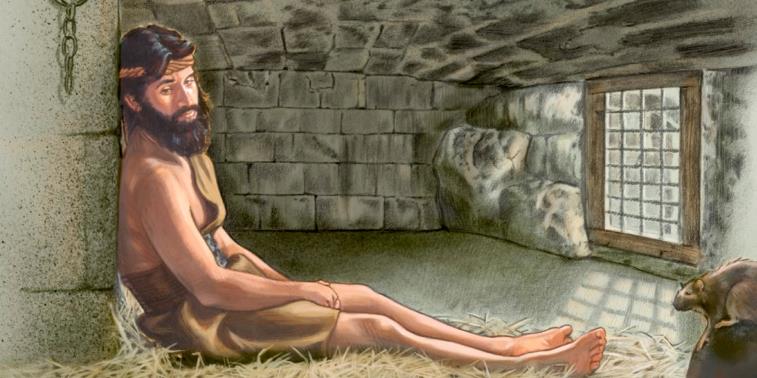 Ježíš předkládá svým učedníkům velkou výzvu: aby byli vysláni kázat ve dvojicích poté, co obdrží několik praktických rad (Marek 6,7-10).
Zatímco oni kážou svobodně, Jan zůstává ve vězení.
Na rozdíl od úspěchu učedníků Jan zpečetil své svědectví smrtí.
JINÝ MESIÁŠ
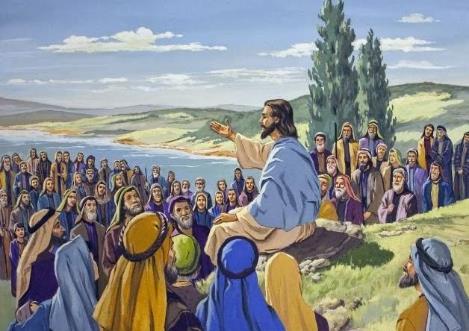 “Nepochopili totiž, jak to bylo s chleby,                     neboť jejich mysl nebyla vnímavá” (Marek 6,52)
Ježíšovi učedníci se s ním potřebovali obšírně podělit o podrobnosti jeho poslání a Janovi učedníci potřebovali pochopit, proč jejich mistr zemřel.
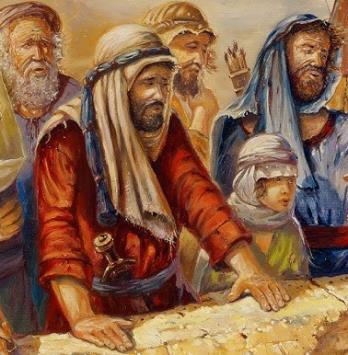 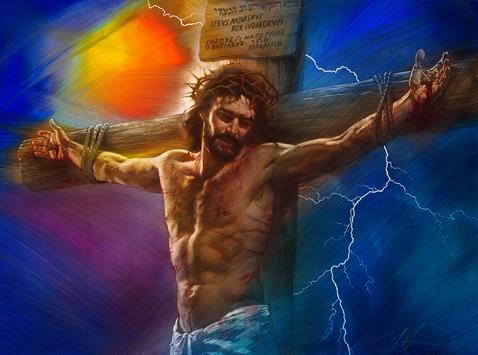 Ježíš s nimi odešel, ale velký zástup přišel dopředu a čekal na něj na břehu. Když je uviděl, "bylo mu jich líto, protože byli jako ovce bez pastýře". (Marek 6,34).
Byli to lidé bez vůdce, bez nikoho, kdo by je vedl(1. Královská 22,17). Očekávali Mesiáše, který by je vysvobodil z Říma. Ježíš jim však nabídl Mesiáše,                                  který je osvobodí od hříchu (Marek 10,45).
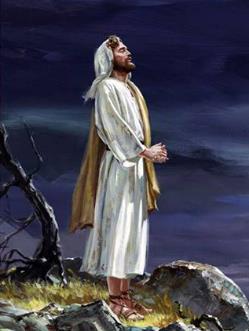 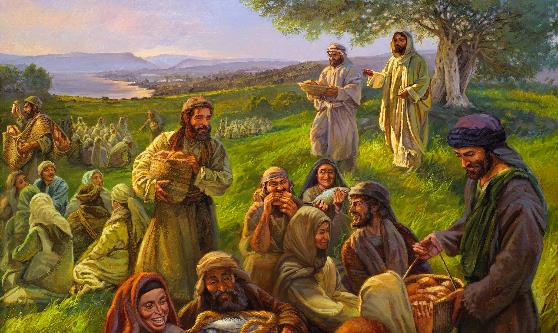 Tváří v tvář zázraku s rybou chtěl dav učinit Ježíše svým politickým vůdcem (Jan 6,14-15). Ani učedníci nechápali Ježíšovu roli (Marek 6,52).
Co Ježíš udělal? Odmítl pocty a modlil se (Marek 6,45.46).
“Síla každé duše spočívá v Bohu a ne v člověku. Klid a důvěra musí být silou všech, kdo zasvětili své srdce Bohu. Kristus o nás neprojevuje náhodný zájem; Ta její je silnější než matčina  pro její dítě... Náš Spasitel nás vykoupil skrze utrpení a zármutek, skrze urážky, výčitky, týrání, výsměch, zavržení a smrt. Dívá se na tebe, ty třesoucí se dítě Boží. On vám dá bezpečí                     pod svou ochranou”
(E. G. W.: Our Father Cares strana 17 – neautorizovaný překlad: Ivo Kapec)